Nulmeting Open op Orde
22 juni 2021 | Voettekst
1
[Speaker Notes: TeamLab Borderless Tokyo]
Doel presentatie
Via deze presentatie willen we jullie informeren:
over de metingen die de regeringscommissaris vraagt.
wanneer dat gaat plaatsvinden.
waar de metingen voor gebruikt worden. 
wat er mee gedaan wordt.
vaststelling en vervolg van de nulmeting.
suggestie voor de uitvoering.
22 juni 2021 | Voettekst
2
Aanleiding
Kabinetsreactie rapport 'Ongekend onrecht‘ d.d. 15 januari 2021 pagina 13

We dragen zorg voor stevige coördinatie van de uitvoering van deze plannen door
het benoemen van een regeringscommissaris onder de verantwoordelijkheid van
de minister van BZK. Met deze regeringscommissaris willen we iemand met extra
gezag laten werken aan het op orde brengen van de informatiehuishouding, en
ervoor zorgen dat dit op eenduidige wijze en centraal gebeurt. De
regeringscommissaris zal ook de verantwoordelijkheid dragen voor de uitvoering
van het generieke actieplan om de informatiehuishouding te verbeteren, en
departementen kunnen aanspreken op de voortgang van de departementale
plannen.
22 juni 2021 | Voettekst
3
Kwartiermaker en de regeringscommissaris
Kwartiermaker

Rol: 			Komst van de regeringscommissaris voorbereiden 
       			(rol, mandaat, team, activiteiten, deliverables)

Regeringscommissaris

Rol: 			coördineren en voortgang bewaken
Type Producten: 	nulmeting, dashboard, voortgangsbrieven
Hoe: 			jaarlijkse meting, beginnend met een nulmeting
22 juni 2021 | Voettekst
4
Aanleiding
Actieplan ‘Open op Orde’ d.d. 6 april 2021 pagina 24
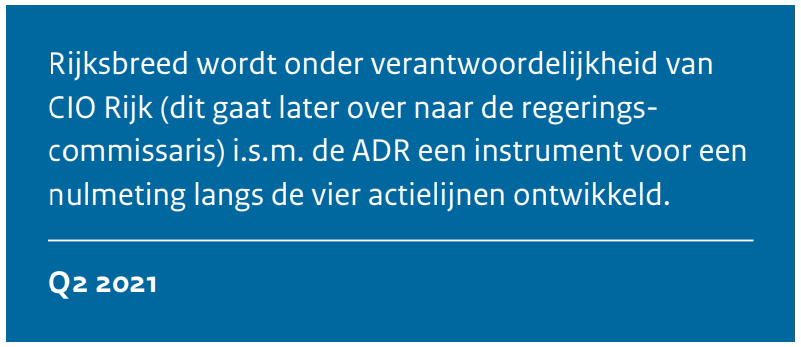 22 juni 2021 | Voettekst
5
Nulmeting
De nulmeting is de inventarisatie van de huidige situatie rond informatiehuishouding waarbij de resultaten worden meegenomen als uitgangspunt voor verder onderzoek. De nulmeting is meestal de eerste stap in het verbeter- en veranderproces en brengt de huidige situatie in kaart

De nulmeting meet het volgende:
projectresultaten die Open op Orde binnen de Rijksoverheidsorganisaties moet opleveren
de mate van bewustzijn en leiderschap binnen de Rijksoverheidsorganisatie op het gebied van sturing op informatiehuishouding.
22 juni 2021 | Voettekst
6
Nulmeting
Het doel van de nulmeting is tweeledig:

Het geeft je als organisatie de kans om een totaaloverzicht te verkrijgen van de staat van je informatiehuishouding in het kader van Open op Orde, om daarmee intern de dialoog aan te gaan. Welke ambities heb je als organisatie en wat is haalbaar? 

Het is een van de instrumenten waarmee de regeringscommissaris de voortgang meet en de zware opgave waar de rijksoverheidsorganisaties voor staan aan kamer en kabinet kan overbrengen. Welke ambities heb je als rijksoverheid en wat is haalbaar?
22 juni 2021 | Voettekst
7
Nulmeting opbouw
De nulmeting is opgebouwd uit:
een Doelen-Inspanningen-Netwerk analyse van het actieplan Open op Orde en het meerjarenplan van RDDI
een -zich bij J&V bewezen- instrument die de mate van bewustzijn en leiderschap meet. 
Relevante vragen in relatie tot Open op Orde uit het toetsingskader van de Inspectie Overheidsinformatie en Erfgoed  
Deze zijn samengevoegd tot één nulmeting. 

We verwachten van de organisaties dat zij naar aanleiding van het actieplan Open op Orde acties gaan ondernemen die een vertaling zijn van de generieke acties uit het actieplan naar hun eigen, specifieke situatie. De nulmeting laat de vorderingen op die specifieke situaties binnen de organisaties zien.
22 juni 2021 | Voettekst
8
Planning en dashboard
Planning
Je voert de nulmeting dit jaar uit en levert deze uiterlijk 1 december 2021 aan          bij de regeringscommissaris. De meting wordt vervolgens jaarlijks herhaald om de voortgang van de verbetering zichtbaar te maken. De regeringscommissaris zal hiervoor nog een planning afstemmen en communiceren.


Dashboard
De nulmeting zal worden verwerkt in een Rijksbreed dashboard informatiehuishouding, waarop de vorderingen van de verbetering van de informatiehuishouding van de rijksoverheid op een centrale plek terug te vinden zijn.
22 juni 2021 | Voettekst
9
Opbouw nulmeting
Hoofddoel  				vraag 1 t/m 5 
Professionals 				vraag 6 t/m 11  
Volume en aard van informatie  	vraag 12 t/m 20
Informatiesystemen  		 	vraag 21 t/m 24
Bestuur en naleving  	 		vraag 25 t/m 31

Vraagstelling is kwalitatief en vraagt daarmee beperkte inspanning voor beantwoording.

Antwoordmogelijkheden zijn onderverdeeld in volwassenheidsniveau’s.
Hierna volgen een aantal voorbeelden uit de lijst.
22 juni 2021 | Voettekst
10
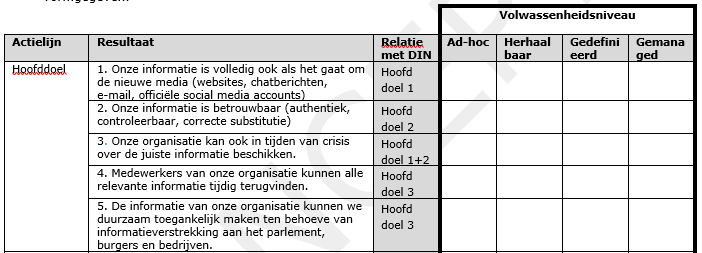 22 juni 2021 | Voettekst
11
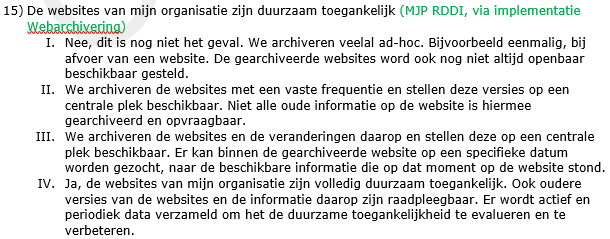 22 juni 2021 | Voettekst
12
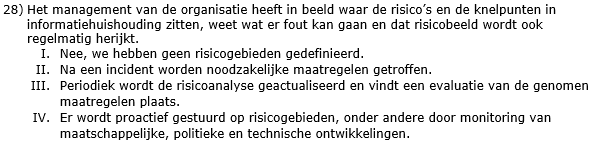 22 juni 2021 | Voettekst
13
Vaststelling nulmeting en vervolg
De nulmeting is vastgesteld en te vinden op informatiehuishouding.nl 
onder ‘Open op Orde’ en ‘Producten en publicaties’

Zorg er voor dat de nulmeting in 2021 uitgevoerd wordt en deel de uitkomsten uiterlijk 1 december 2021 met de CIO Rijk en (kwartiermaker voor) de regeringscommissaris.

Deze meting zal jaarlijks worden herhaald. De CIO Rijk en(kwartiermaker voor) de regeringscommissaris levert in 2021 een planning op voor de metingen in 2022 en verder.
22 juni 2021 | Voettekst
14
Suggestie voor de uitvoering.
Nr	Stap
1	Scope 
2	Team
3	Kick Off
4	Zelfevaluatie
5	Verwerking
  	Groepsbijeenkomst
Na stap 6 vind verzending naar CIO Rijk/Regeringscommissaris plaats. 
Stap 7 t/m 10 zijn vervolgens weer interne processen.
7	Impactanalyse
8	Besluitvorming
9	Uitvoering 
10	Borging
22 juni 2021 | Voettekst
15
Suggestie voor de uitvoering.
De SG of hoogste ambtelijke leidinggevende is verantwoordelijk voor het laten uitvoeren 
van de nulmeting en bepaalt wie deze uitvoert en indient. 

Nr	Stap	Toelichting
Scope 	Bepaal de reikwijdte van de nulmeting: Welke organisaties neem je mee
                       in de nulmeting

Voor Rijksonderdelen (zoals agentschappen of ZBO’s) met een personele omvang van 500 fte of meer moet sowieso een organisatie-specifieke nulmeting aan de CIO Rijk/kwartiermaker voor de regeringscommissaris en het kerndepartement worden aangeleverd, conform format. Metingen t.b.v. kleinere Rijksonderdelen mogen geabstraheerd worden verwerkt in de meting van het kerndepartement, met het verzoek daarbij aan te geven welke organisaties daar specifiek in meedraaien.
22 juni 2021 | Voettekst
16
Suggestie voor de uitvoering.
Nr	Stap	Toelichting
Team	Bij een situatie waarin er meerdere rijksonderdelen binnen het 
	departement worden onderscheiden, wordt door de centrale coördinator
	van de nulmeting per rijksonderdeel een procesbegeleider van de meting
	aangewezen. Elke procesbegeleider stelt een geschikt team 	(beleidsmakers, managers, primair proces, informatieprofessionals 
	et cetera) samen voor het uitvoeren van de nulmeting. 

3	Kick Off	Elke procesbegeleider plant een start bijeenkomst om het team 
		te informeren over het traject, scope en aanpak, doel en resultaten.

Zelfevaluatie	De teamleden voeren vervolgens voor het eigen rijksonderdeel de 
	nulmeting via een groepsgewijze zelfevaluatie uit.
22 juni 2021 | Voettekst
17
Suggestie voor de uitvoering.
Nr	Stap	Toelichting
Verwerking	De procesbegeleider verwerkt de uitkomsten van de nulmeting 
	en zend deze aan de centrale coördinator. De centrale coördinator
	bereidt de groepsbijeenkomst met procesbegeleiders voor. 
		De uitkomsten van de nulmetingen worden gegroepeerd, waarbij
		de aandacht gericht wordt op de uitkomsten die grote onderlinge
		verschillen vertonen en/of waar unaniem gelijke volwassenheids-
		niveaus worden aangewezen. Eveneens zet de centrale
		coördinator de centrale nulmeting op. Vrije tekstvelden kunnen
		 daarbij worden gebruikt om afwijkingen op te nemen.

Groepsbijeenkomst	De resultaten worden besproken op basis van de voorbereiding 
	door de centrale coördinator. Uitkomst is een gezamenlijk oordeel
	over de uitkomsten resulterend in een definitieve nulmeting.
	Dit vormt de basis voor de ontwikkeling van een gezamenlijk
	inzicht en visie.
22 juni 2021 | Voettekst
18
Suggestie voor de uitvoering.
Nr	Stap	Toelichting
Impactanalyse	Eventuele verbeteracties naar aanleiding van de nulmeting 
			worden uitgewerkt in het herziene actieplan voor het jaar daarop.
			Kerndillema’s worden benoemden keuzes worden onderbouwd, 
			timing van de acties, welke dienst generiek en welke specifiek 
			wordt ontwikkeld et cetera.

Besluitvorming	de nulmetingen, centrale nulmeting en het herziene actieplan 		worden ter besluitvorming aangeboden aan het management.

Uitvoering 	Het management kan besluiten tot vervolgacties. 

10	Borging 	Uitkomsten en resultaten van de vervolgacties worden geborgd 
			binnen de organisatie in bijvoorbeeld vastlegging in Beleid,
	 		P&C-Cyclus of aanpassing van systemen of werkprocessen.
22 juni 2021 | Voettekst
19